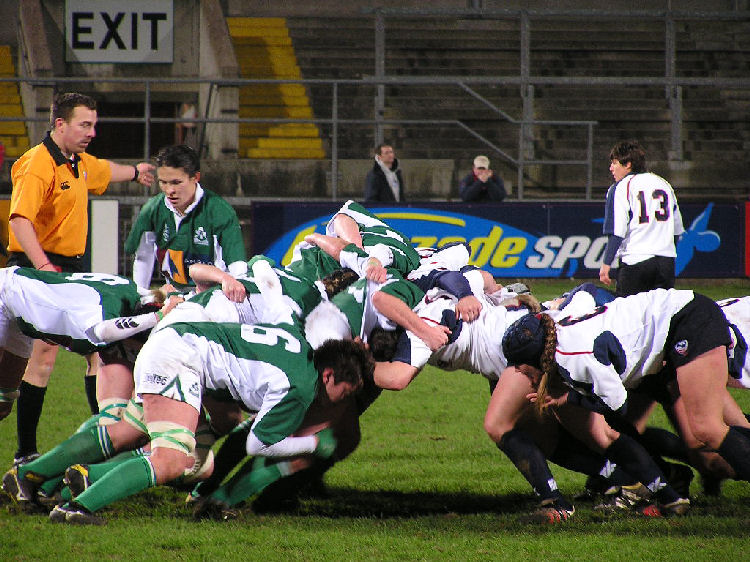 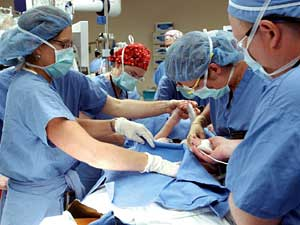 12Teams
When the goals people want to
accomplish are so complex that they would overwhelm any individual’s capabilities—such as building a bridge, flying a spacecraft to the moon, or
performing Bach’s Brandenburg concerto—people turn to teams. Teams, when successful, transform groups into complex, adaptive, dynamic task-performing systems. Teams are groups, but not all groups are teams.
What are teams and when should they be used?
How does the team’s composition influence effectiveness?
What group processes mediate the input-output relationship? 
How effective are teams, and how can they be improved?
Preview
What is a Team?
Teams are “extreme” groups, for each of the qualities of a typical group are exhibited, to an extreme degree, in a team
Types of Teams (and related groups)
Types of Teams
Hackman identifies four types of teams based on responsibility for setting procedures and goals

Manager-led
Self-managing
Self-designing
Self-governing
When to use a team?
Task Demands
Psychological & Interpersonal Demands
How difficult is the task?
How complex is the task?
How important is the task?
How monotonous/dull is the task?
Desire for company (work partners)
 Diffusion of responsibility
 Social loafing
 “Romance of Teams”
The I-P-O Model of Teams
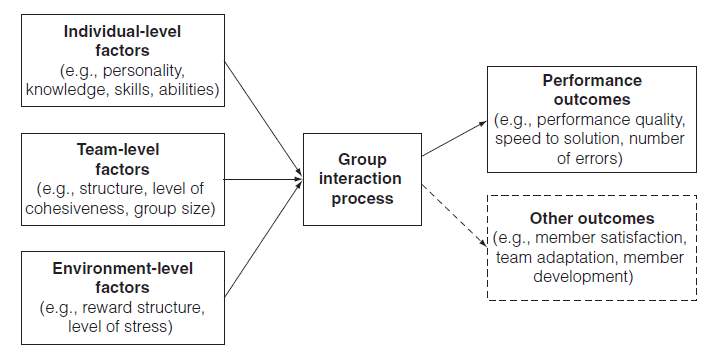 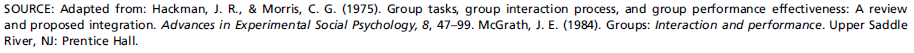 Composition:  Building the Team
Strong composition effects (fit of members)
Presence of “team players”
Individual level of skill and experience
Low diversity and high cohesion
Outstanding leadership
Why was the 1980 US Hockey Team successful?
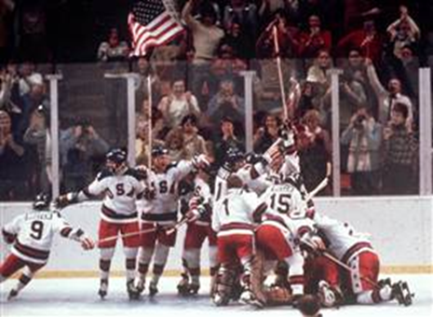 Rights: Associated Press
Working in Teams  and Personality
.05
.25
.24
.12
.16
Emotional
Stability
(neuroticism)
Extraversion
Openness
Agreeable-ness
Conscien-tiousness
Dominance
Dependability
Adjustment
Flexibility
Trust
Affiliation
Dutifulness
Self-esteem
Cooperation
Social perceptiveness
Achievement
Efficacy
Expressivity
Five Factor Personality Inventory (OCEAN)
In general, great teams require great group members
Additive effects
Synergy effect
Weakest link effect
Bad apple effect
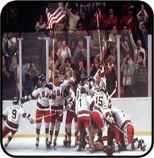 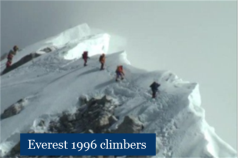 Team Diversity
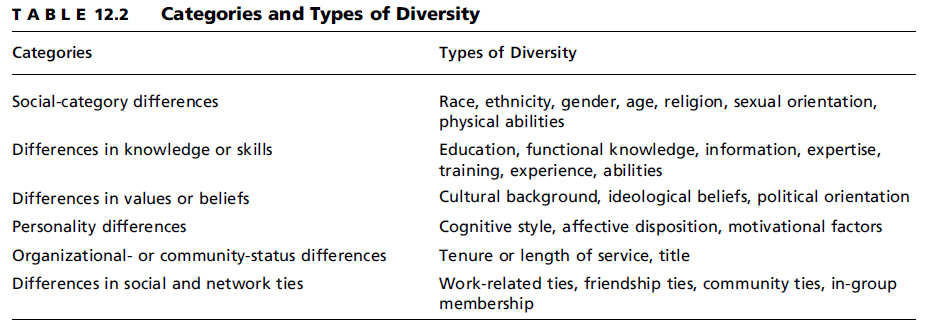 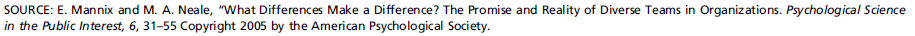 Broader range of KSAs
 Increased creativity, less traditional solutions and outlooks
Stronger social identity, fewer schisms, subgroups
 More cohesive
 Reduced conflict, misunderstanding
Dealing with Team Diversity
Surface diversity easy to deal with, deep diversity more difficult
Organizational support
Reduce tendency to subgroup

Mixing Men and Women in Teams: bonding effects, sexism, tradition, “civilizing” effects, tokenism, etc.
Teamwork
High performing teams

 Capitalize on transactive memory processes: different members are trusted to know specific areas of information
Train as a team, rather than individually
Review their work regularly and identify methods to improve
Team cognition and learning
Transactive memory:  a process by which information to be remembered is distributed to various members of the group who can ten be relied upon to provide that information when it is needed
Are Teams Effective?
“The emphasis on groups and teams has gone far beyond any rational assessment of their practical usefulness. We are in the age of groupomania.”    Edwin Locke, 2001
Is he right?
Case studies and field studies generally support the effectiveness of teams
Experimental studies identify a number of limitations for working in teams
Surveys of workers find widespread dissatisfaction with teams (and leaders)
Suggestions:

Make certain that so-called teams actually are teams

Train individuals to work in teams and to lead teams

Provide organizational (and financial) support to teams (Remember the quality circle!)
Empirical evidence is mixed
Hackman maintains that  teams should:
Meet standards of quantity, quality, and timeliness
The team should improve over time. 
The team should contribute in positive ways to members’ well-being and learning
Review